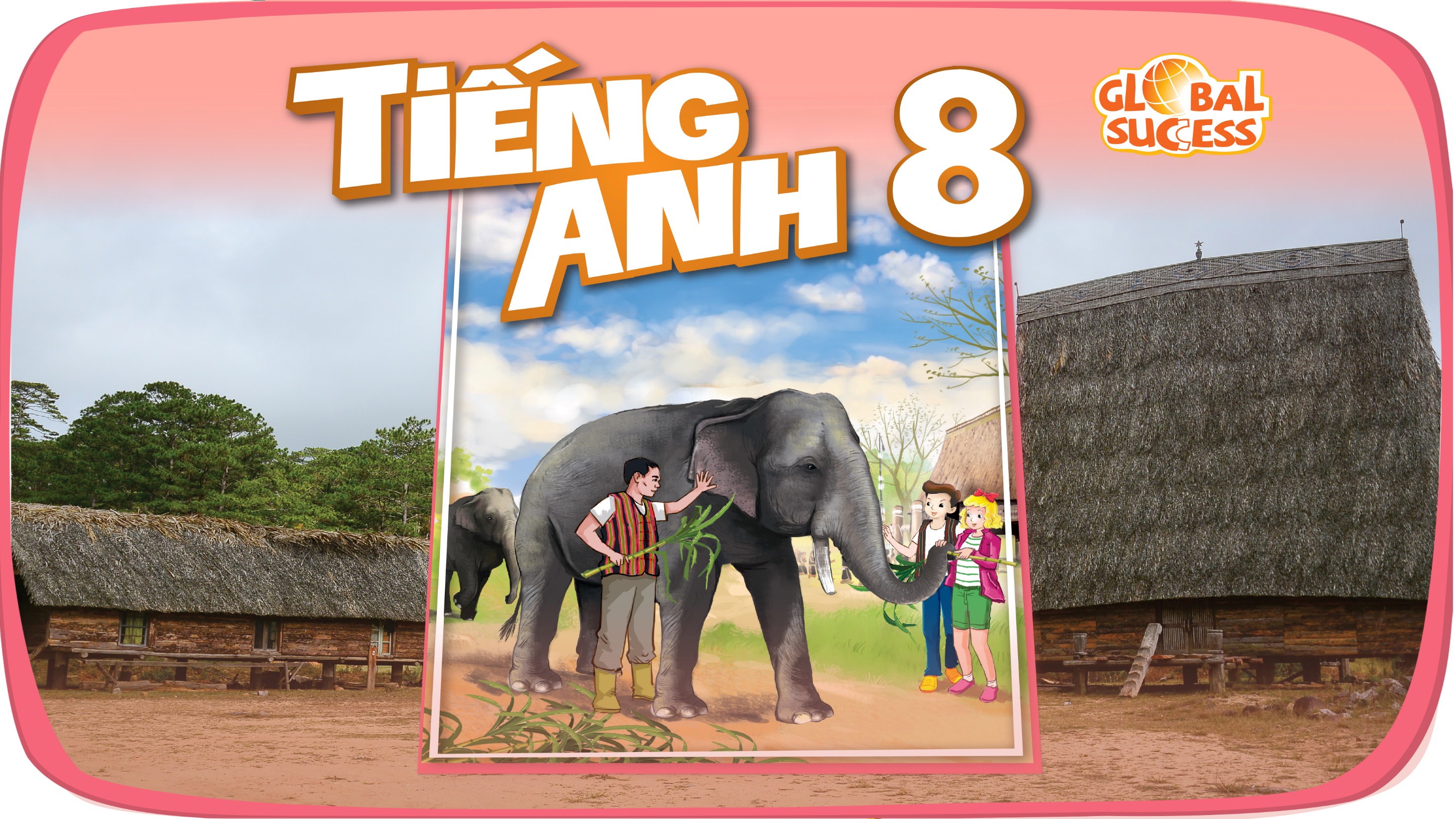 2
Unit
LIFE IN THE COUNTRYSIDE
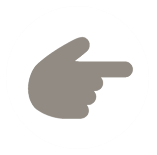 LESSON 2: A CLOSER LOOK 1
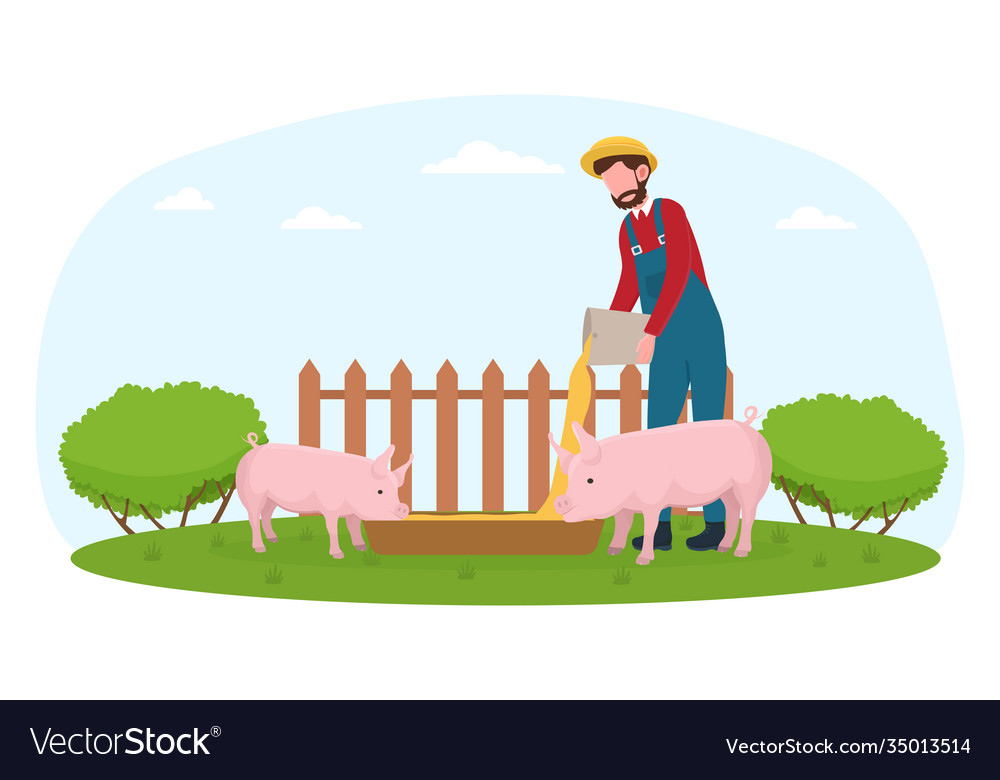 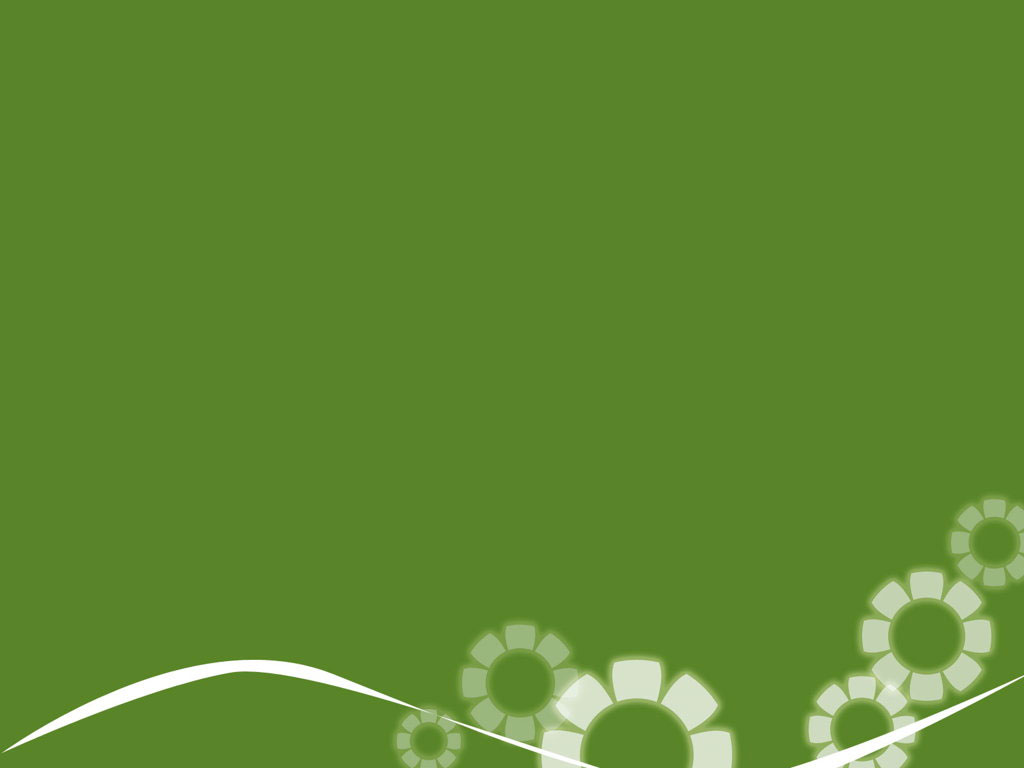 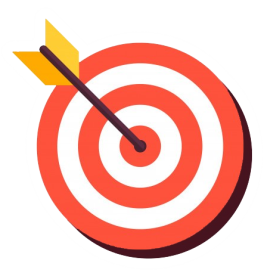 OBJECTIVES
By the end of the lesson, students will be able to:
- Practice the lexical items related to Life in the countryside
- Pronounce correctly words that contain the sounds: /ə/ and /ɪ/
WARM-UP
MATCHING
GAME
Match the words to the suitable pictures.
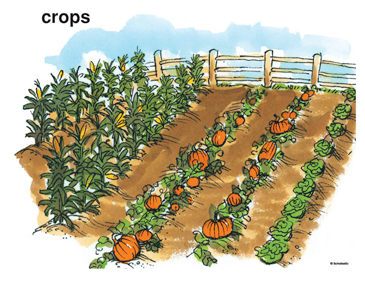 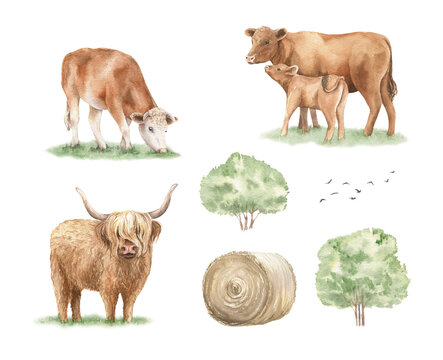 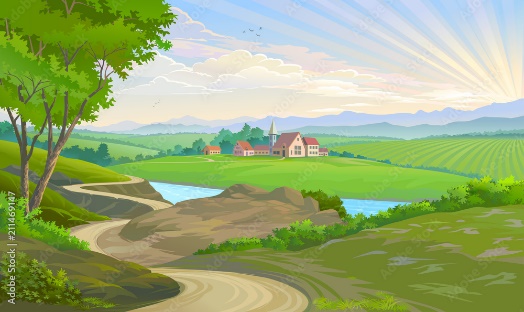 CROP
CATTLE
3.
CROP
VAST
2.
1.
CATTLE
HOSPITABLE
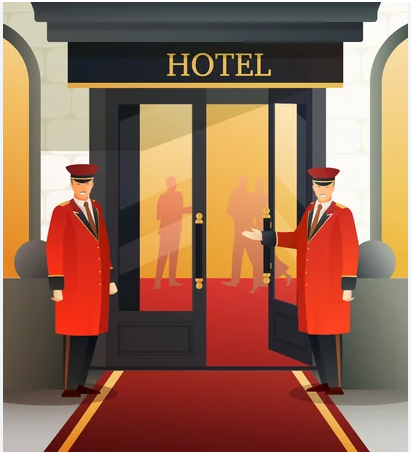 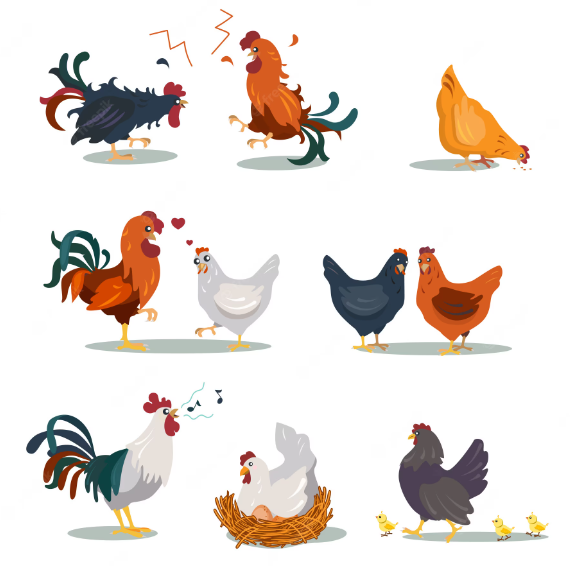 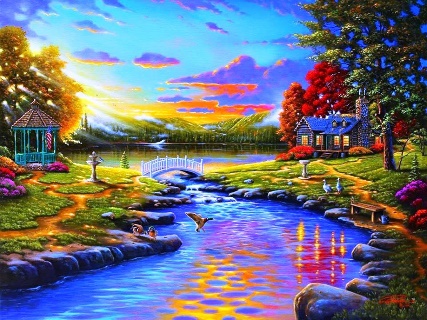 POULTRY
VAST
PICTURESQUE
4.
5.
POULTRY
6.
HOSPITABLE
PICTURESQUE
VOCABULARY
cattle (n)
Gia súc
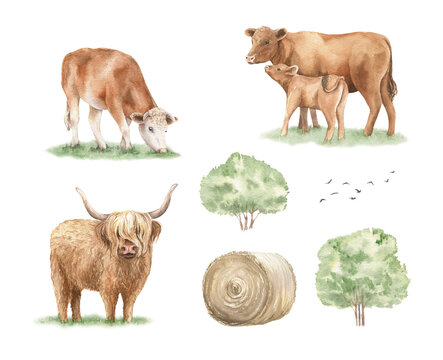 /ˈkætl/
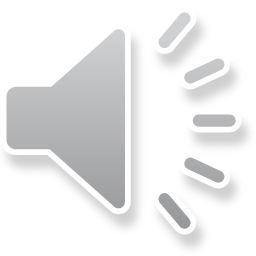 cows and bulls kept by farmers for their milk or meat
VOCABULARY
poultry (n)
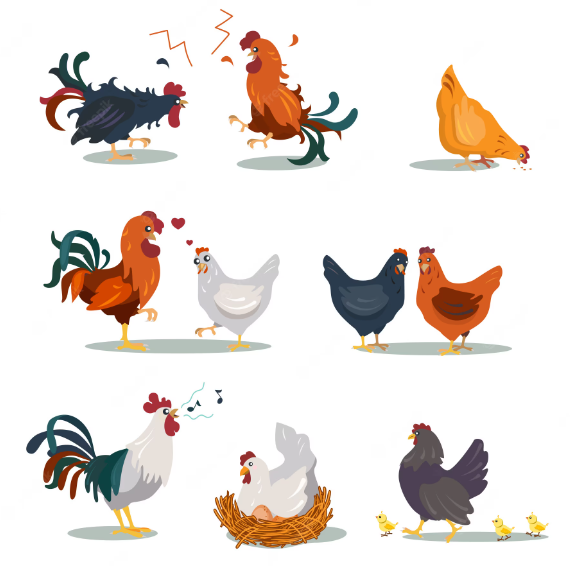 Gia cầm
/ˈpəʊltri/
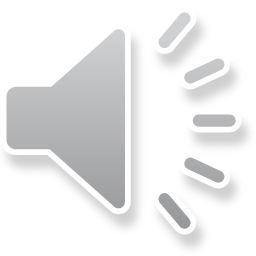 birds such as chickens that are used for meat or eggs
a poultry farm.
VOCABULARY
crop (n)
hoa màu, mùa, vụ
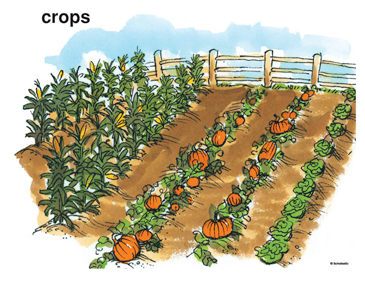 /krɒp/
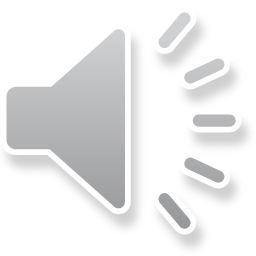 a plant grown for food, usually on a farm
VOCABULARY
vast (adj)
Mênh mông
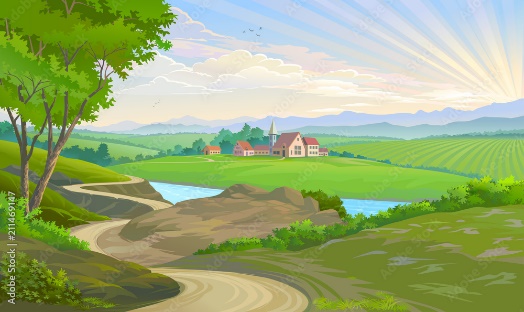 /vɑːst/
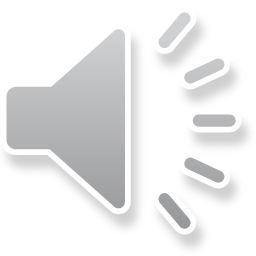 extremely large
VOCABULARY
hospitable (adj)
Hiếu khách
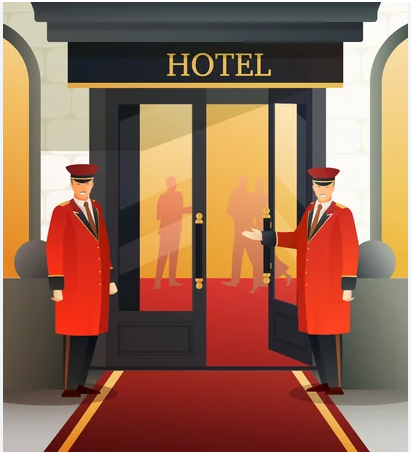 /hɒˈspɪtəbl/
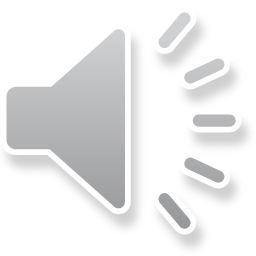 /ˈhɒspɪtəbl/
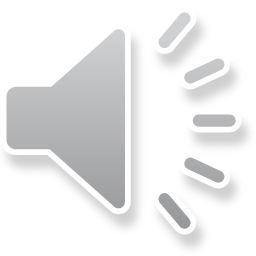 generous towards visitors and guests
VOCABULARY
picturesque (adj)
Đẹp như tranh vẽ
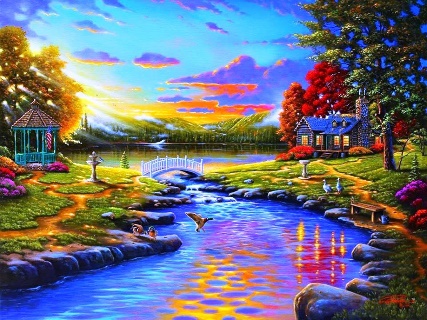 /ˌpɪktʃəˈresk/
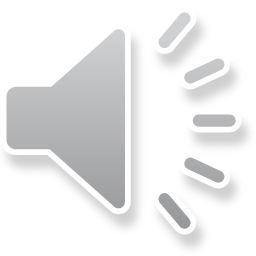 attractive, beautiful
VOCABULARY
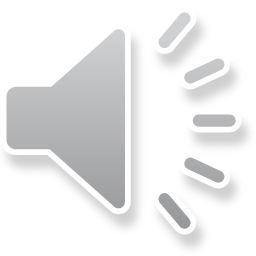 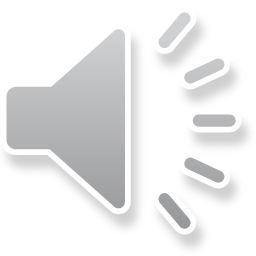 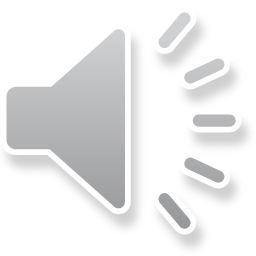 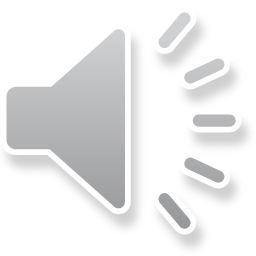 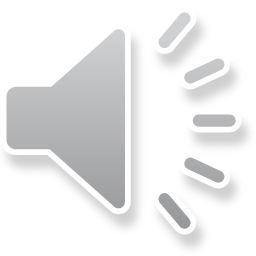 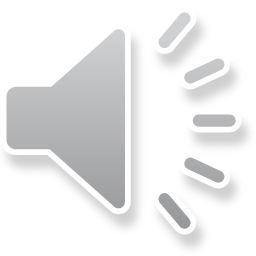 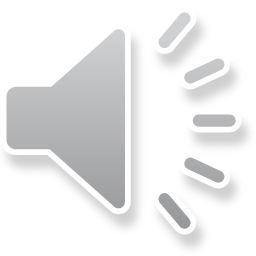 VOCABULARY
1
Circle the correct words to complete the sentences.
1. We helped the farmers herd cattle / poultry.
2. They are helping their parents pick plants / fruit in the orchard.
3. At harvest time farmers are busy cutting and collecting food / crops.
4. The driver loaded / unloaded the rice from the back of the truck.
5. People here live by catching / holding fish from nearby lakes 
     and ponds.
VOCABULARY
2
Match the following adjectives with their definitions.
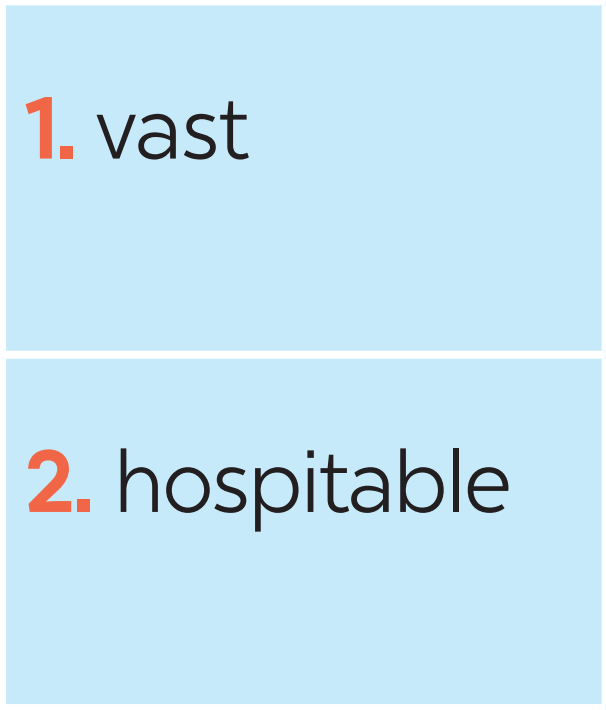 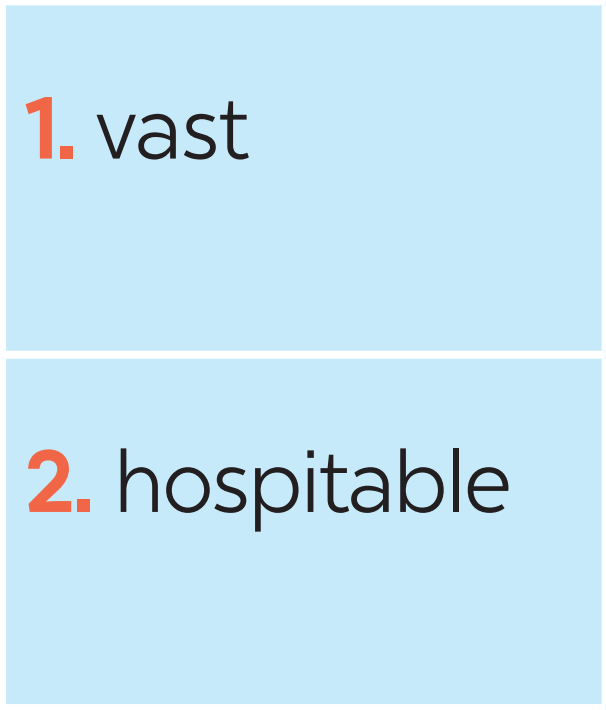 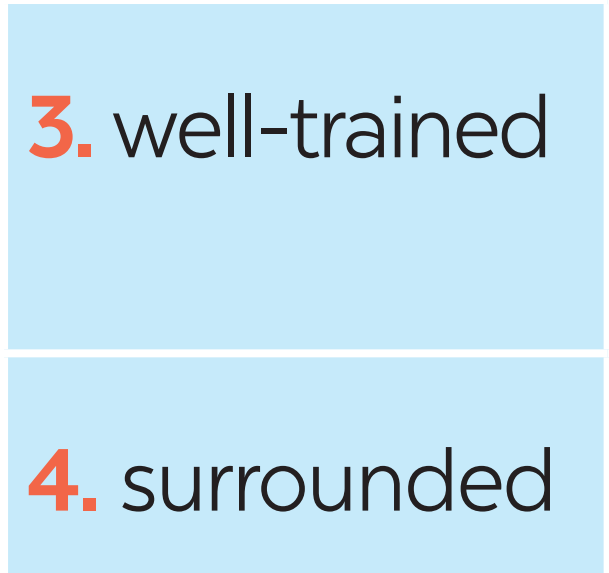 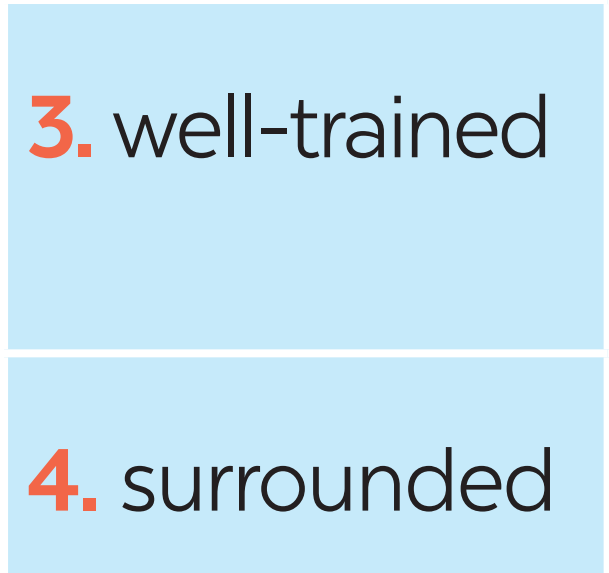 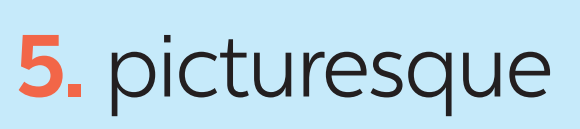 VOCABULARY
3
Complete the sentences with the words from 2.
1. The local people are kind and __________ to visitors.

2. Our factory needs a lot of ____________ workers.

3. While travelling up the mountain, people always stop and take photos of the ___________ scenery.

4. The Sahara is a ______ desert that covers parts of eleven countries in Northern Africa.

5. The lake is _____________ by a lot of trees.
hospitable
well-trained
picturesque
vast
surrounded
PRONUNCIATION
4
Listen and repeat the words. Pay attention to the sounds /ə/ and /ɪ/.
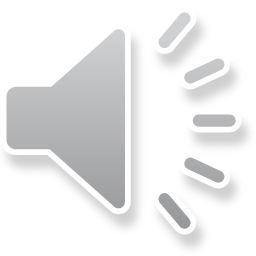 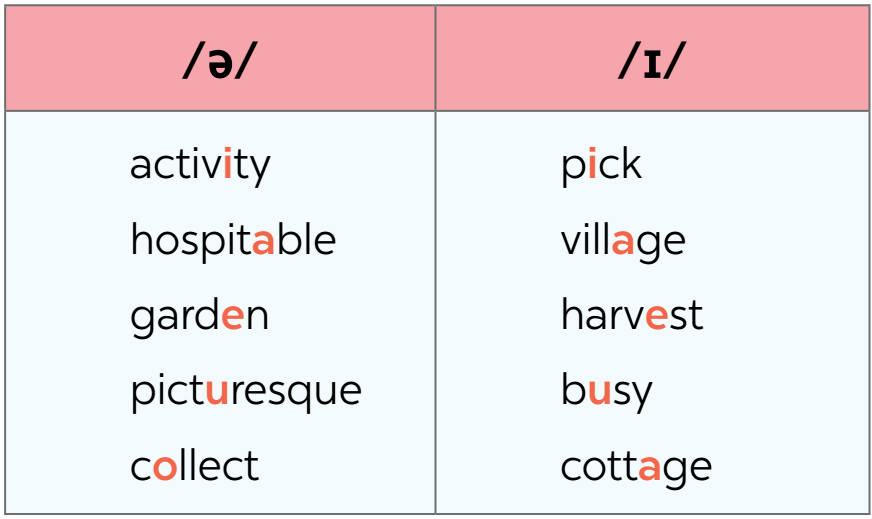 PRONUNCIATION
Listen and practise the sentences. Underline the bold words with /ə/, and circle the bold words with /ɪ/.
5
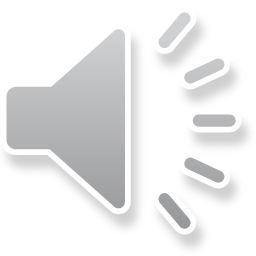 1. There is a lot of water in the bottle.
2. The farmers here are hard-working.
3. They are picking fruits in the orchard.
4. People in my village usually gather at weekends.
5. Please buy some milk and pasta at the supermarket.
CONSOLIDATION
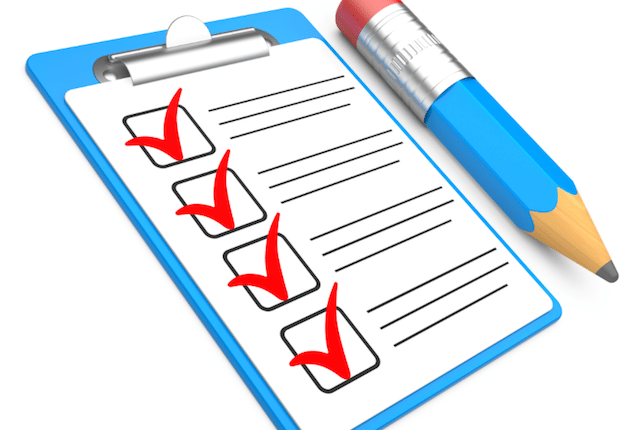 1
Wrap-up
What have we learnt in this lesson?
Vocabulary: The lexical items related to Life in the countryside
Pronunciation: The sounds /ə/ and /ɪ/ in words and sentences
CONSOLIDATION
2
Homework
Do exercises in the workbook. (Part A)
Learn by heart new words
Prepare: A closer look 2
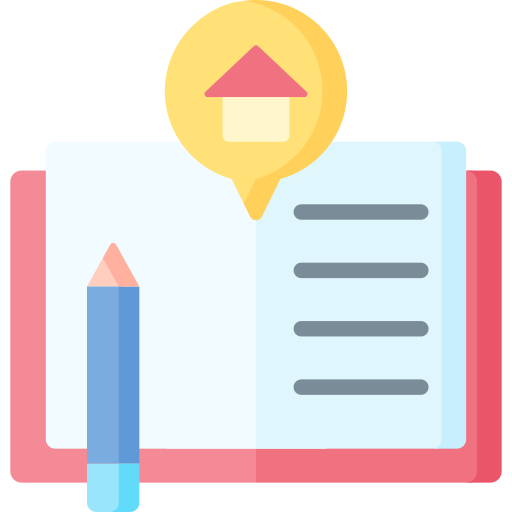 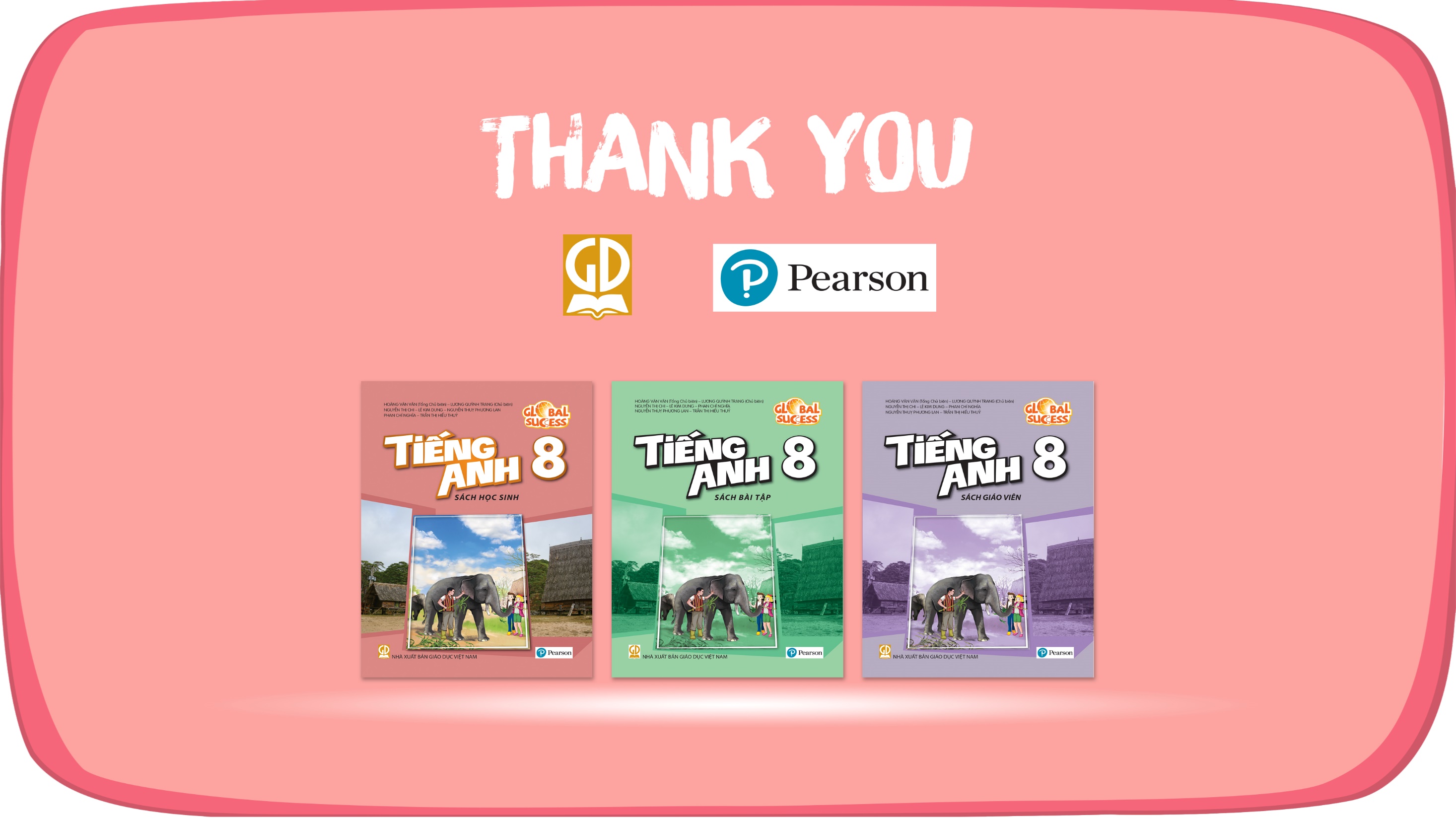 Website: hoclieu.vn
Fanpage: facebook.com/www.tienganhglobalsuccess.vn/
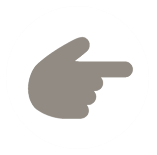 LESSON 2: A CLOSER LOOK 1
Matching game
WARM-UP
Vocabulary
Task 1: Circle the correct words to complete the sentences. 
Task 2: Match the following adjectives with their definitions.
Task 3: Complete the sentences with the words from 2.
VOCABULARY
Task 4: Listen and repeat the words. Pay attention to the sounds /ə/ and /ɪ/.
Task 5: Listen and practise the sentences. Underline the bold words with /ə/, and circle the bold words with /ɪ/.
PRONUNCIATION
Wrap-up
Homework
CONSOLIDATION